МАДОУ детский сад №4 «Родничок»







«Сказочный островок»
проект по благоустройству территории 
участка группы №15  «Белочка»




Ответственные: 
воспитатели группы №15 «Белочка»
 Алиева Д.М, Ишдавлетова Г.С., Мурзина Г.Р.
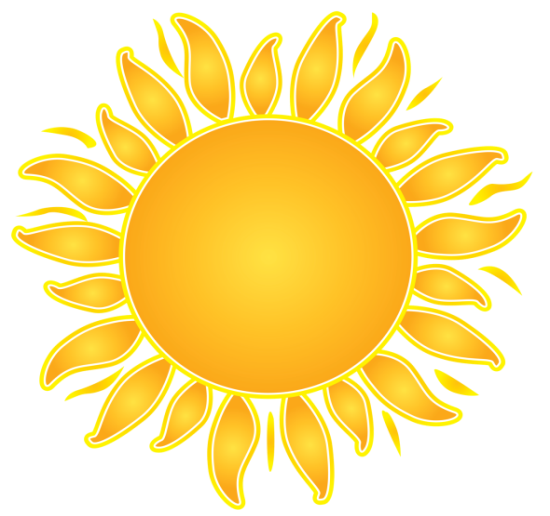 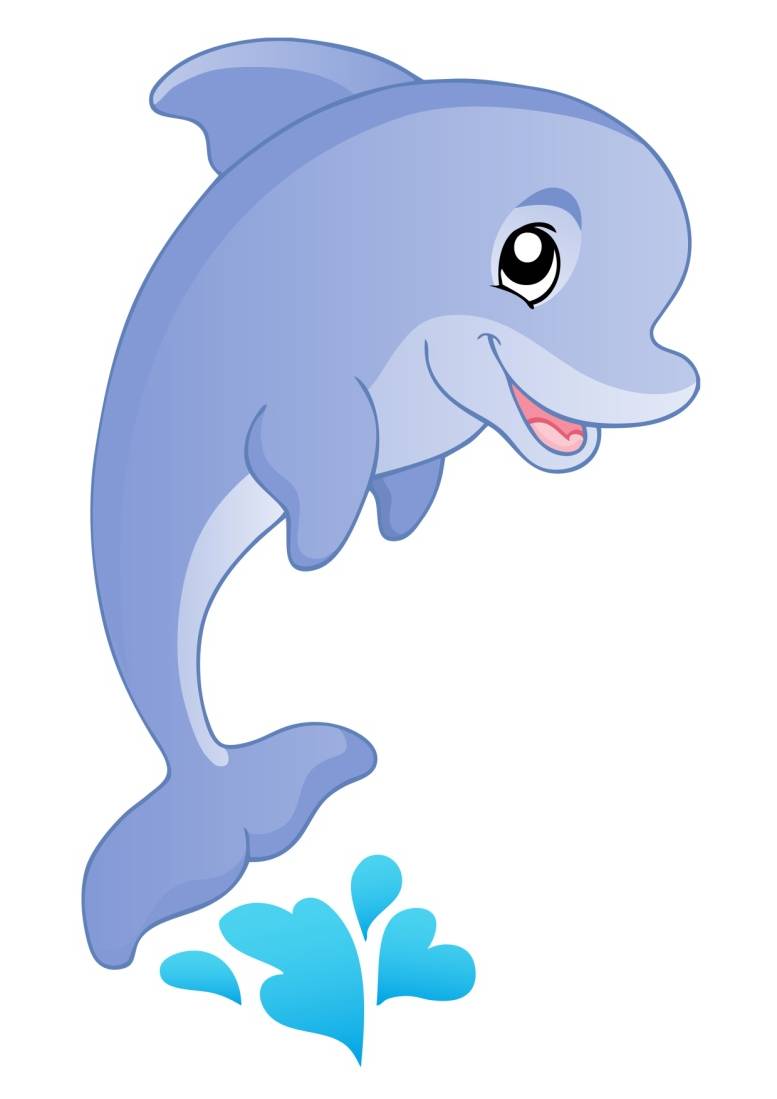 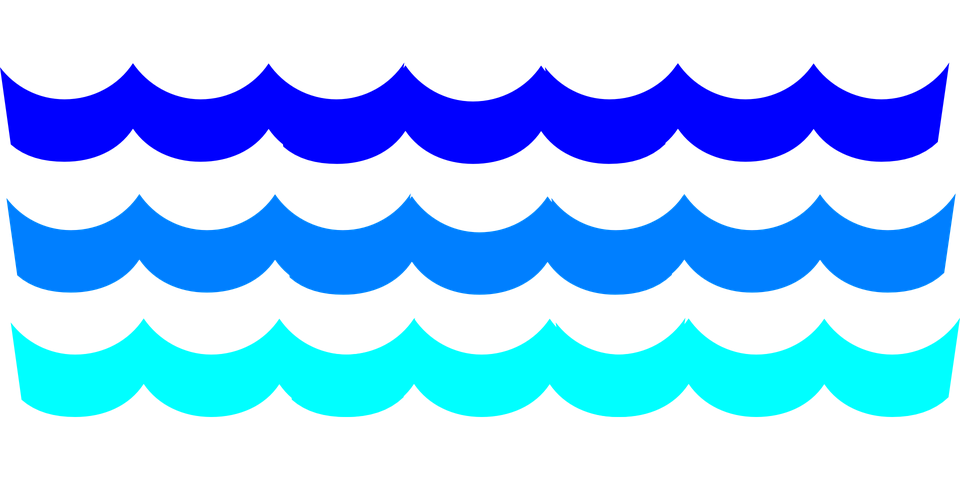 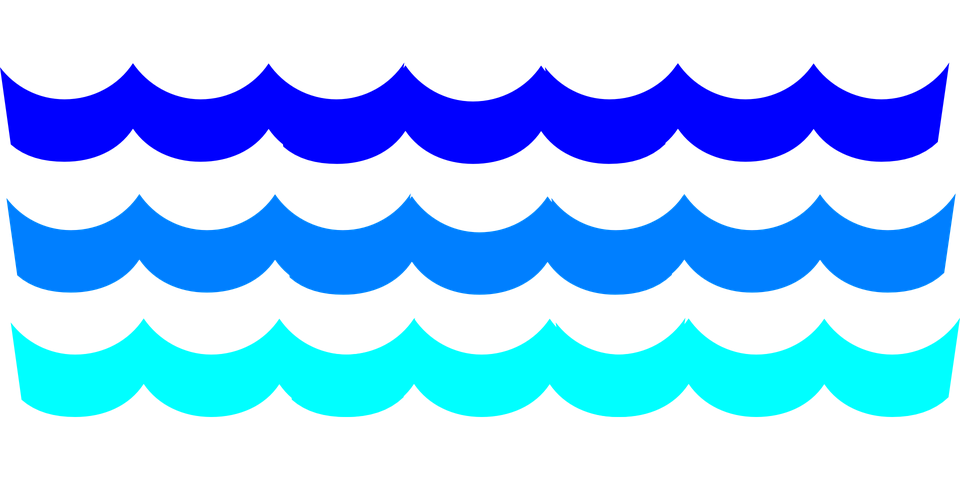 Цель проекта:
	Благоустройство территории участка группы «Белочка» через создание развивающего пространства для детей дошкольного возраста.

Задачи проекта:
1. Создание развивающего пространства  для самостоятельной деятельности детей дошкольного возраста.
2. Улучшение экологического и эстетического состояния территории участка ДОУ.
3. Повышение функциональности оборудования на участке.
4. Привлечение родителей воспитанников к работе по улучшению состояния территории участка.
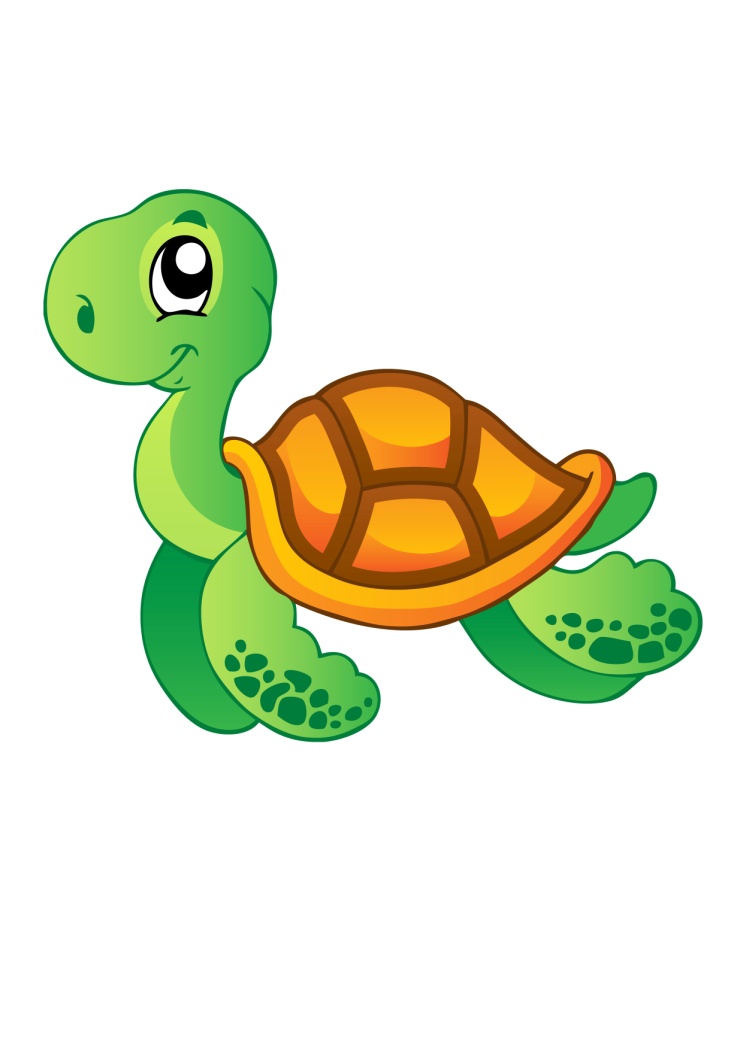 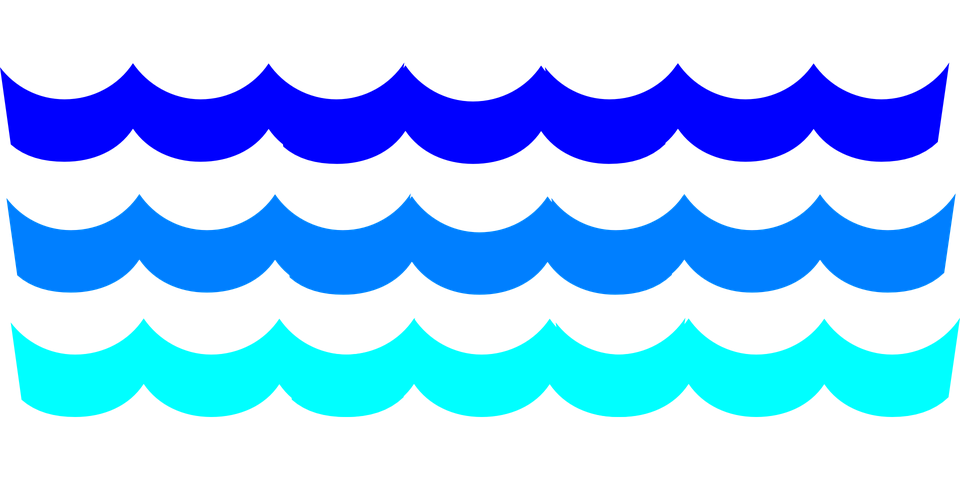 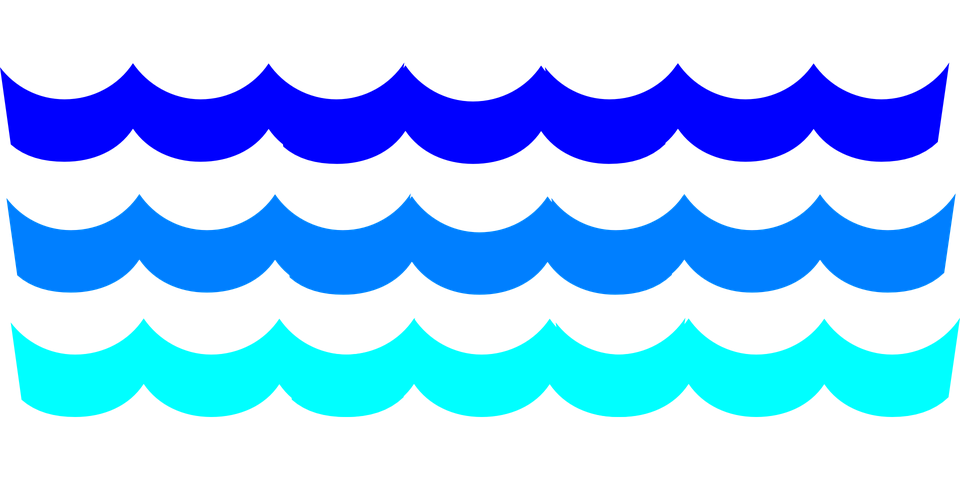 Предполагаемые результаты:
создание условий для охраны и укрепления здоровья детей;
создание на территории ДОУ экологически благоприятной среды;
благоустройство группового участка, клумбы;
создание условий для отдыха, занятий спортом, игры и экспериментирования детей;
гармоничное формирование разных видов отношения детей к природе (природоохранного, гуманного, эстетического, познавательного);
удовлетворенность деятельностью дошкольного учреждения со стороны родителей и воспитанников.
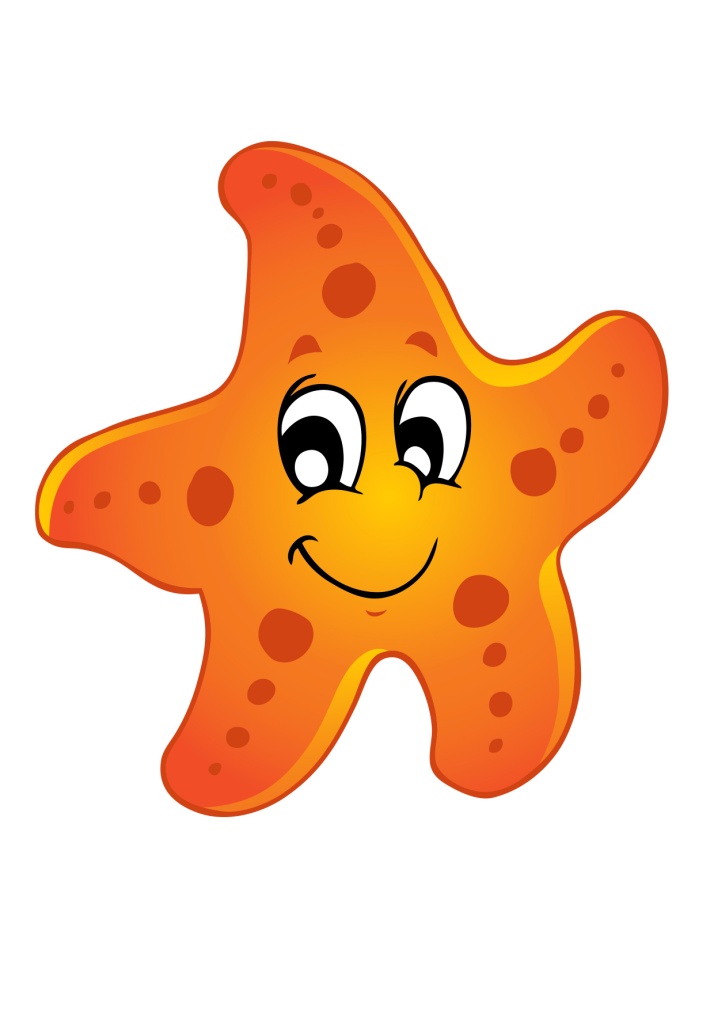 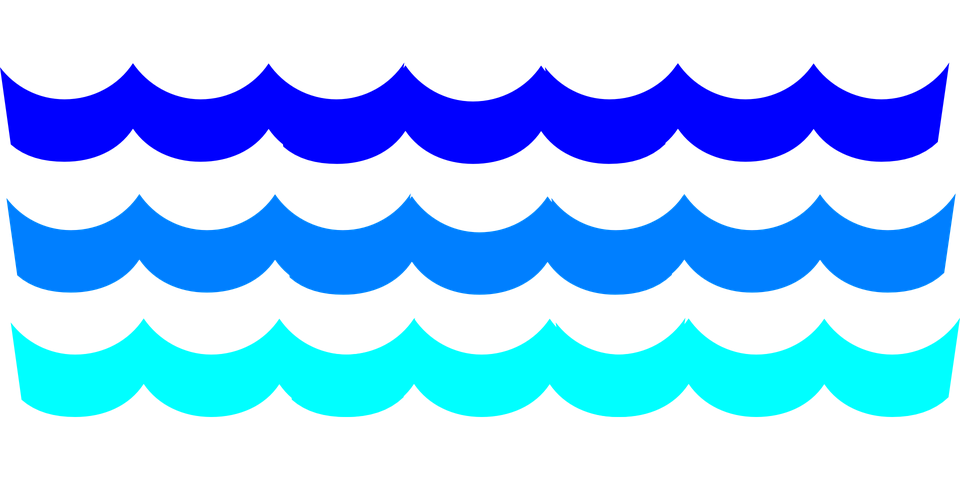 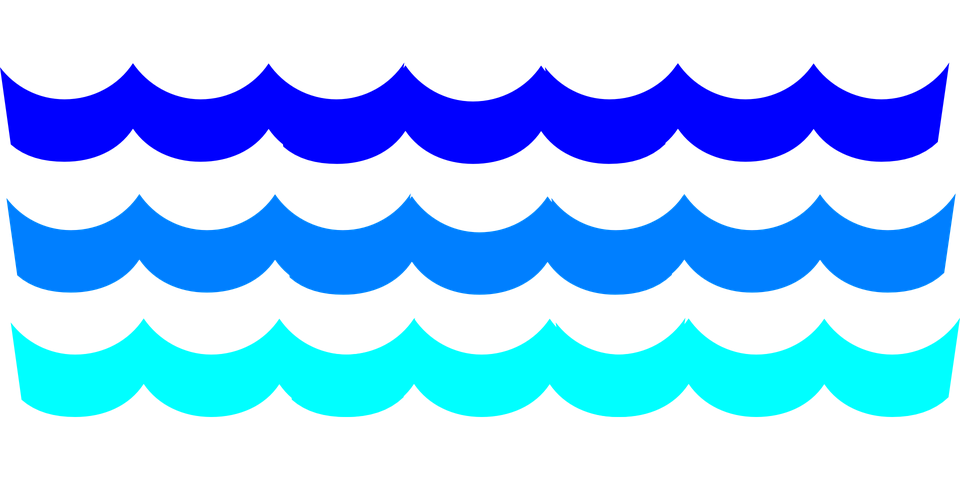 Участники проекта: 
воспитатели группы №15 «Белочка»;
воспитанники группы №15 «Белочка»;
родители воспитанников группы №15 «Белочка».

Тип проекта: 
творческий, 
практико-ориентированный.

Тип проекта по продолжительности: 
долгосрочный.

Срок проведения проекта: 
5 месяцев (май-сентябрь 2017г. )
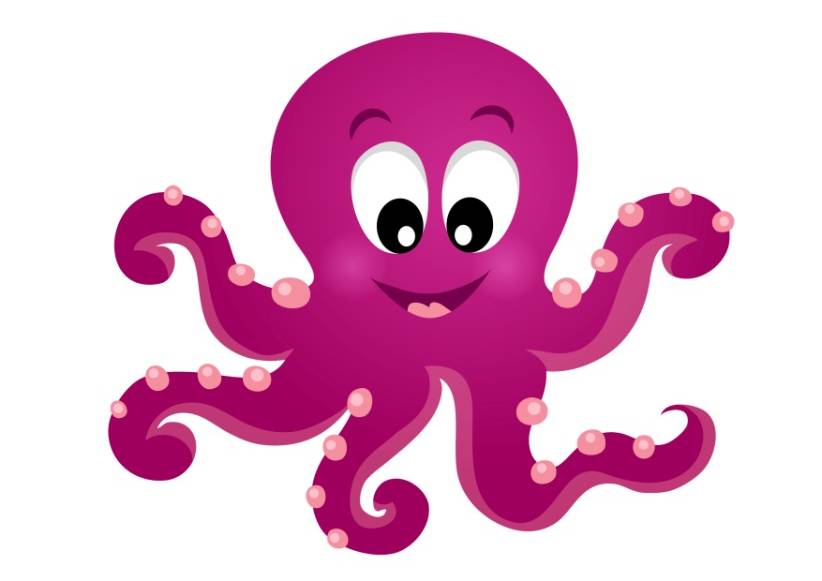 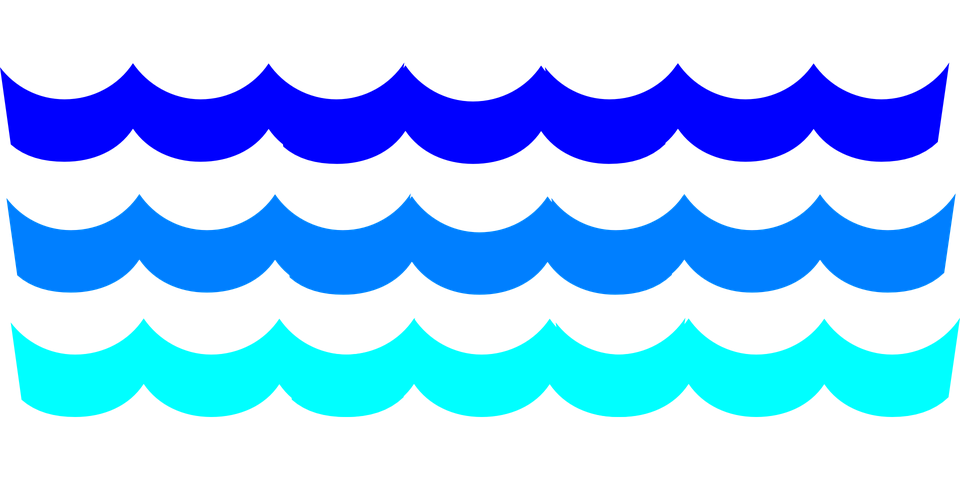 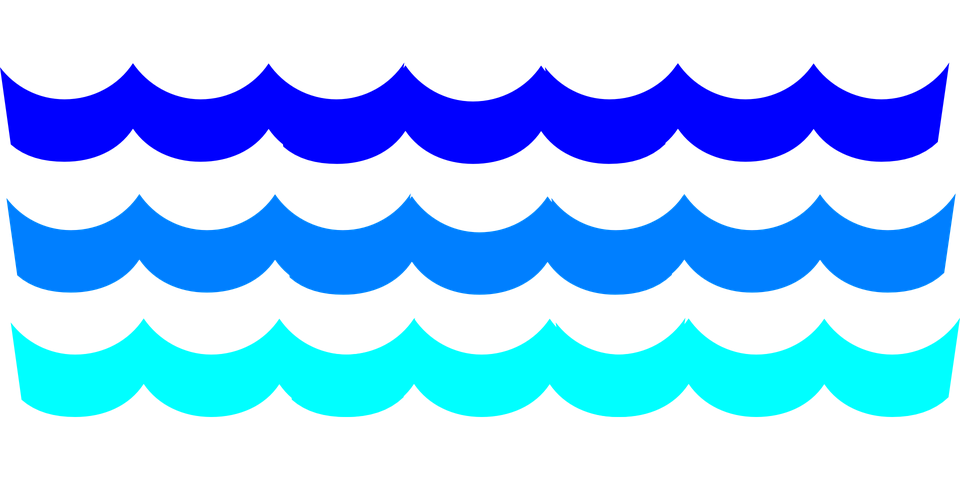 Этапы осуществления деятельности:

Ι. Подготовительный этап:
    постановка целей и задач;
    анализ состояния участка группы №15 «Белочка»; 
    создание план-схемы участка и дизайн по его облагораживанию;
 привлечение родителей к оформлению участка;
     сбор необходимый бросовый материал для изготовления малых форм и выносного материала (пластиковые бутылки, шины, шишки, ракушки и т.д.);
     приобретение семян для посадки цветов.
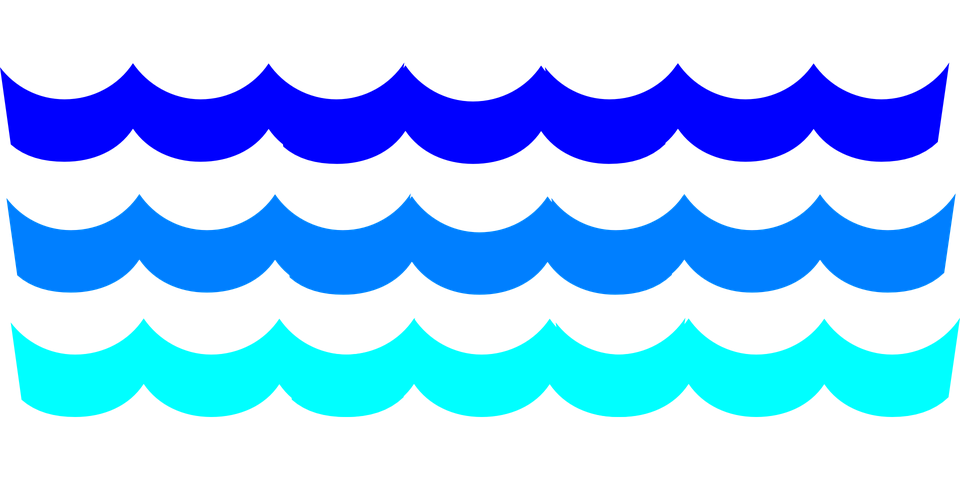 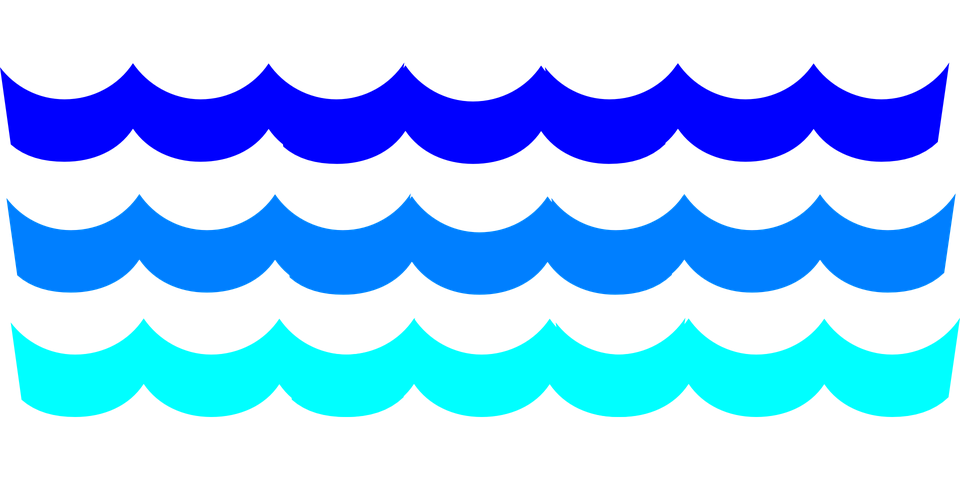 Создание схемы участка группы №15 «Белочка»
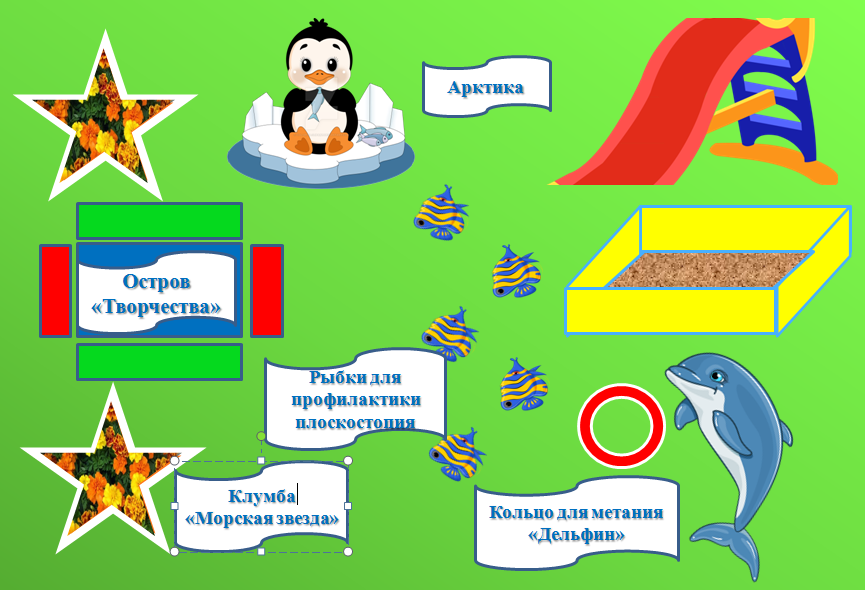 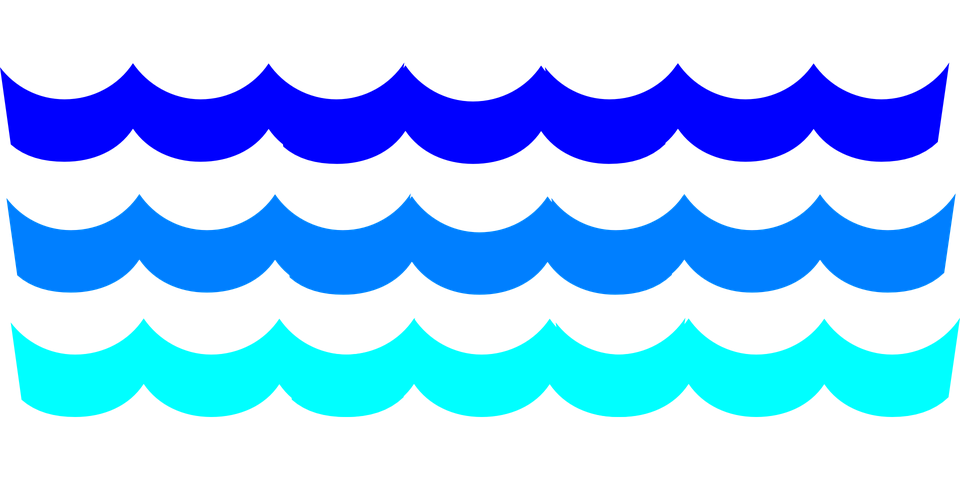 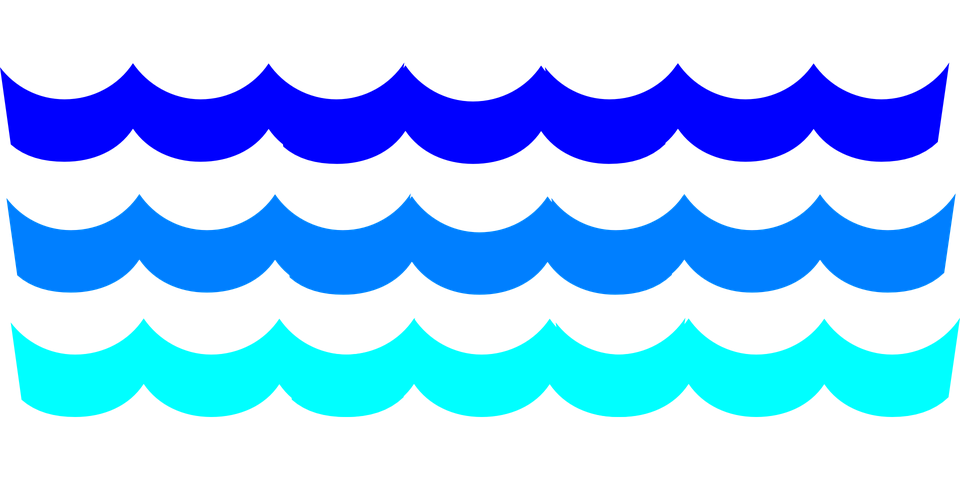 ΙΙ.Основной этап:

 посадка цветов на клумбе «Морская звезда»;
 пополнение песочницы песком;
 ремонт имеющихся объектов;
 установка крышек на песочницы.
 ремонт и окрашивание скамеек и песочницы;
 участие в конкурсе по благоустройству территории;
 уход за цветами на клумбе;
 опытно-экспериментальная деятельность «Пшеница».
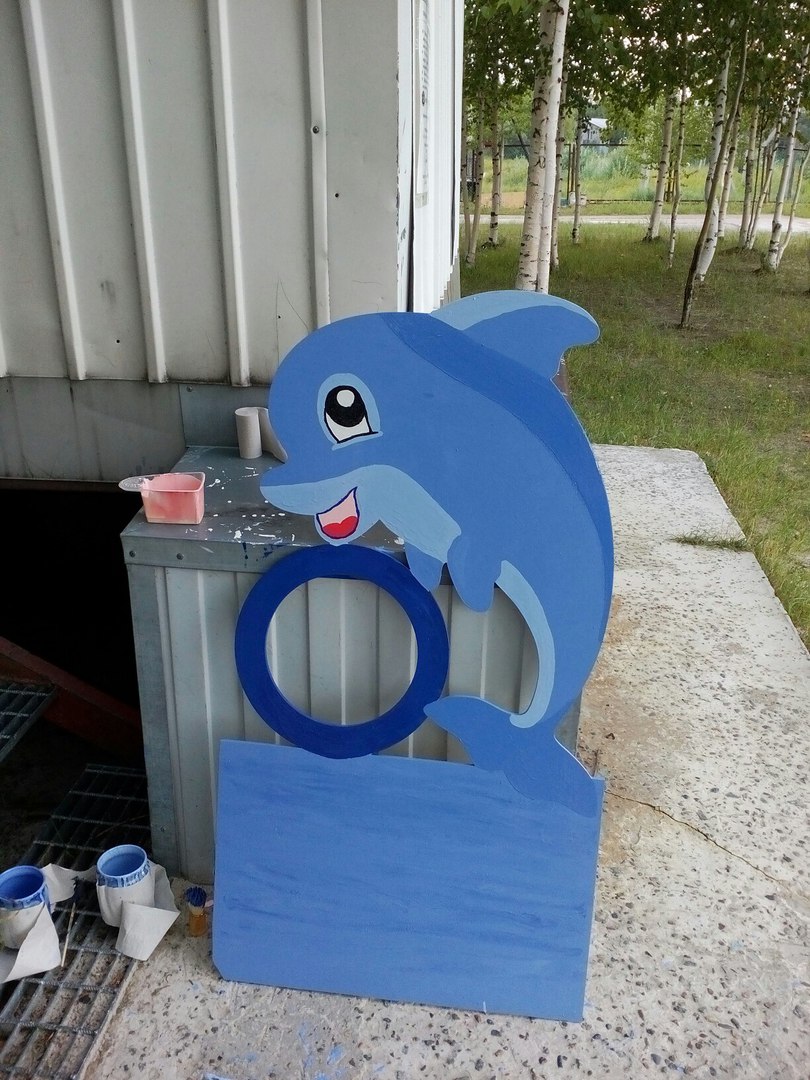 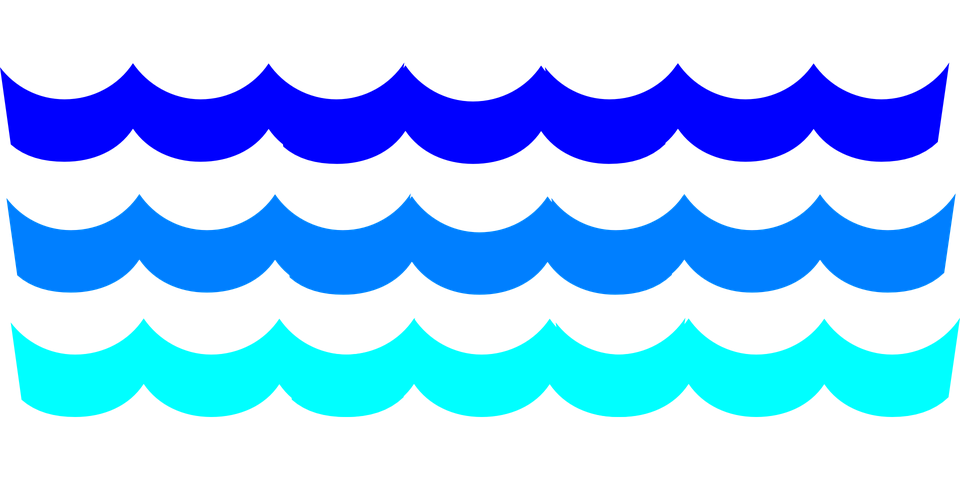 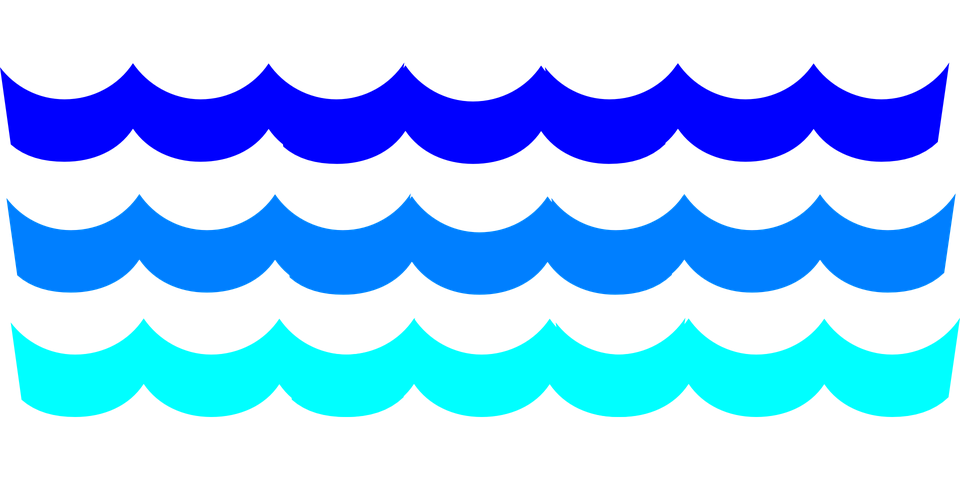 Привлечение родителей к посадке цветов









Опытно-экспериментальная деятельность «Пшеница»
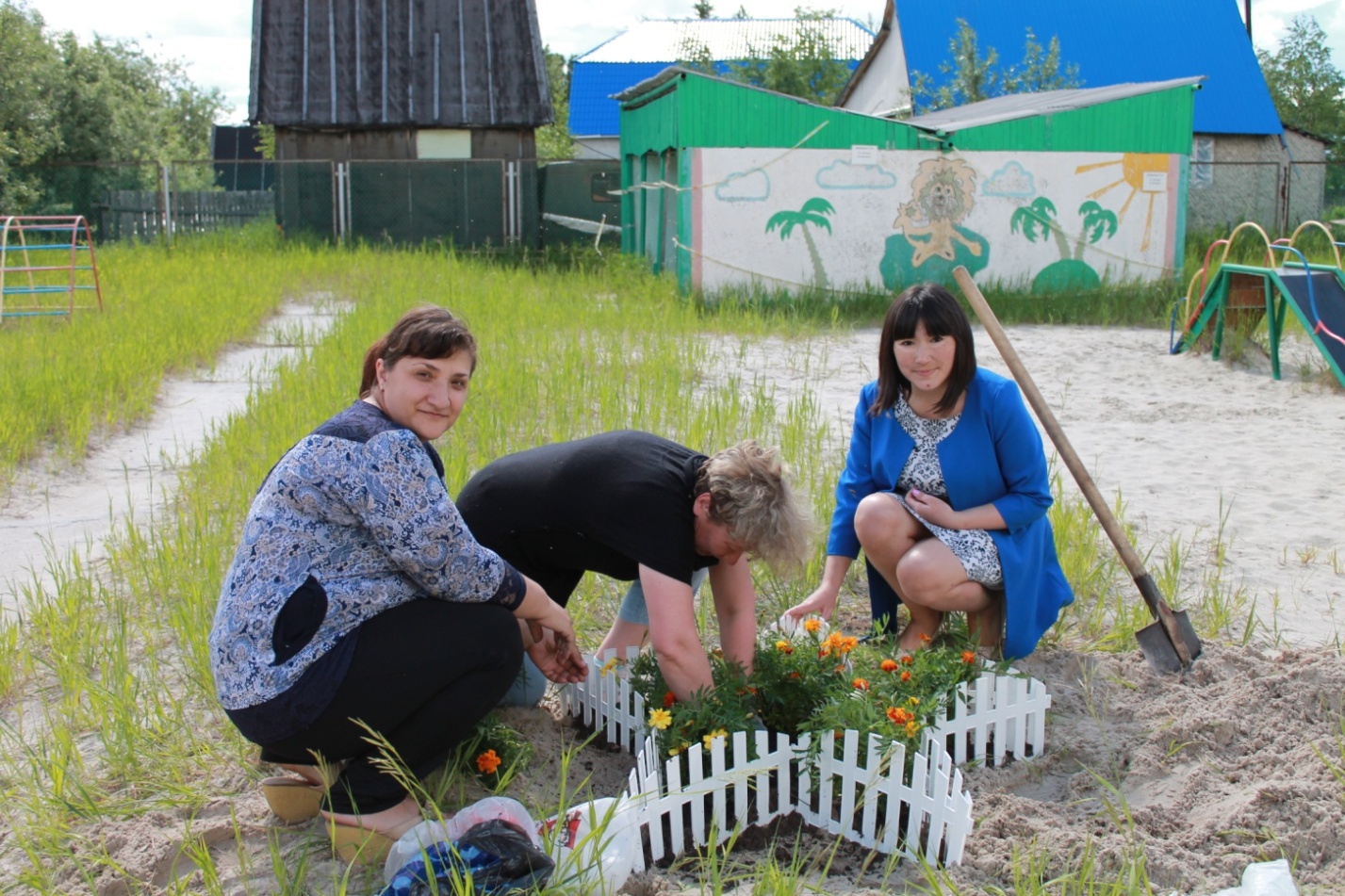 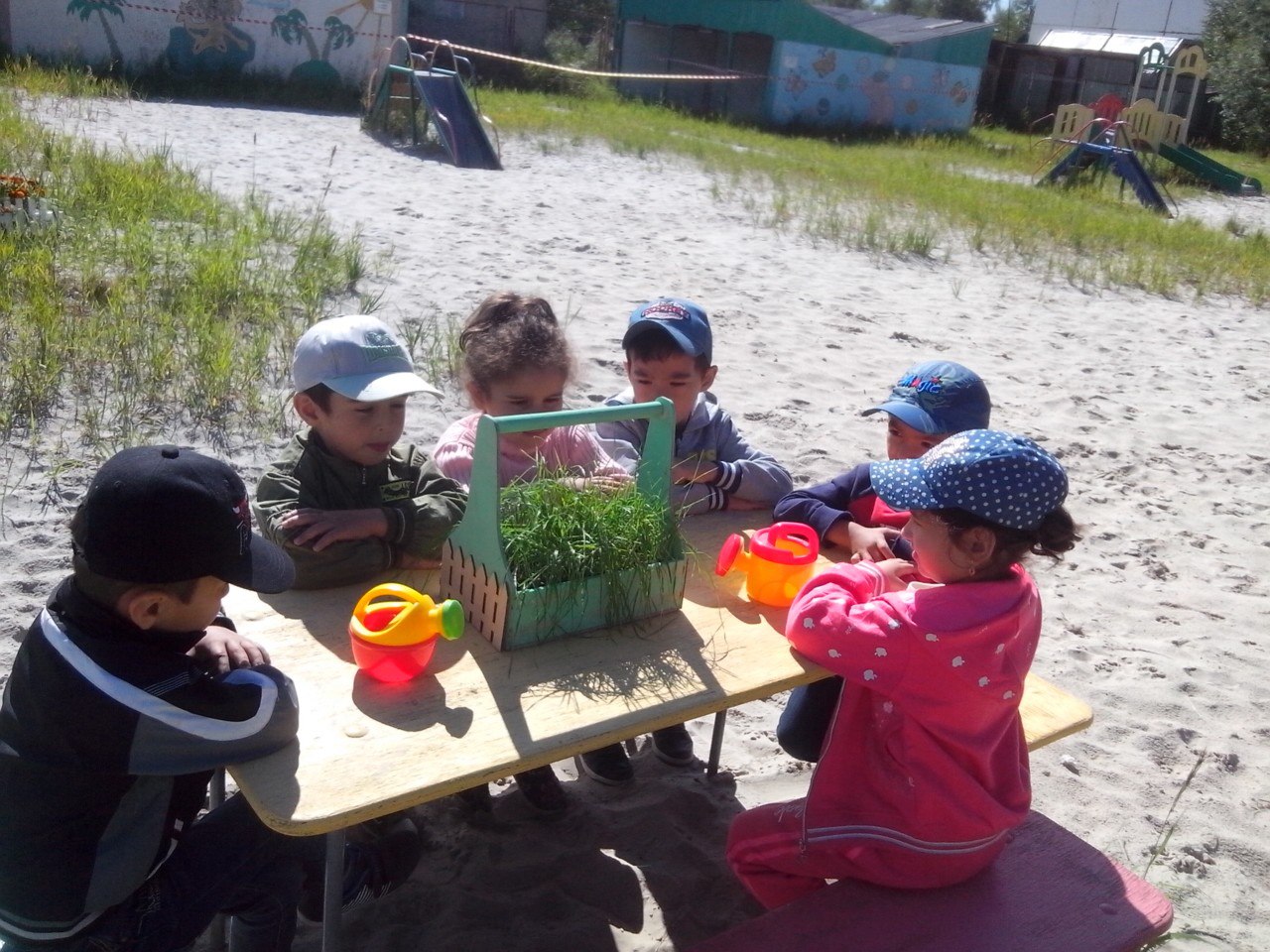 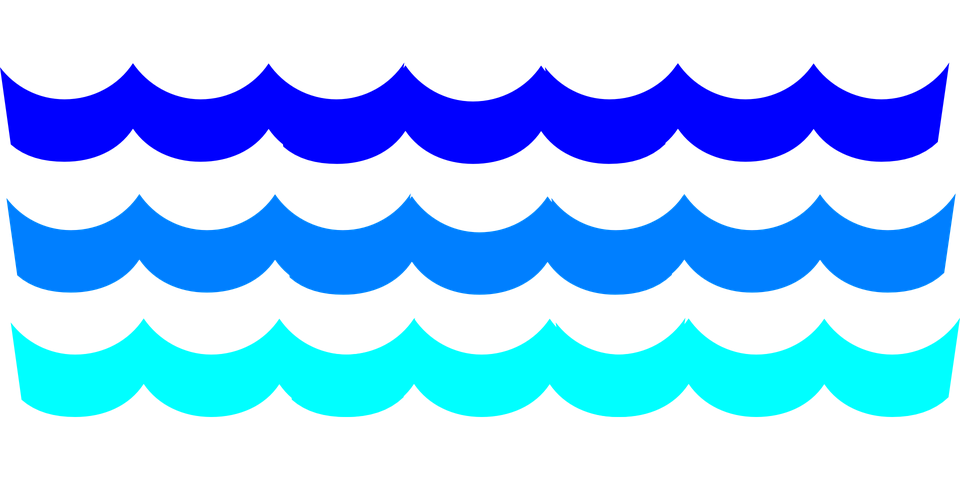 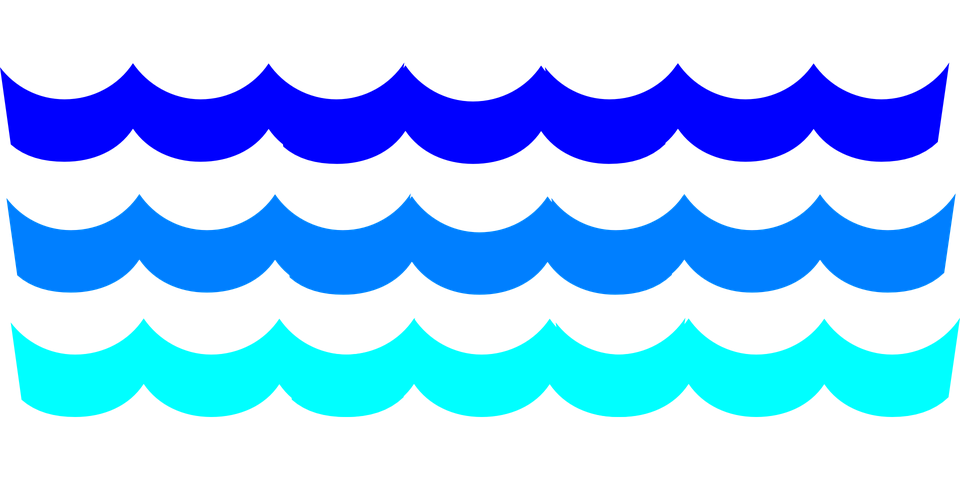 ΙΙΙ. Заключительный этап:

подготовка материала к конкурсу по благоустройству участков;
создание презентации проекта к родительскому собранию «Сказочный островок»;
презентация видеоролика на родительском собрании по итогам работы над проектом.
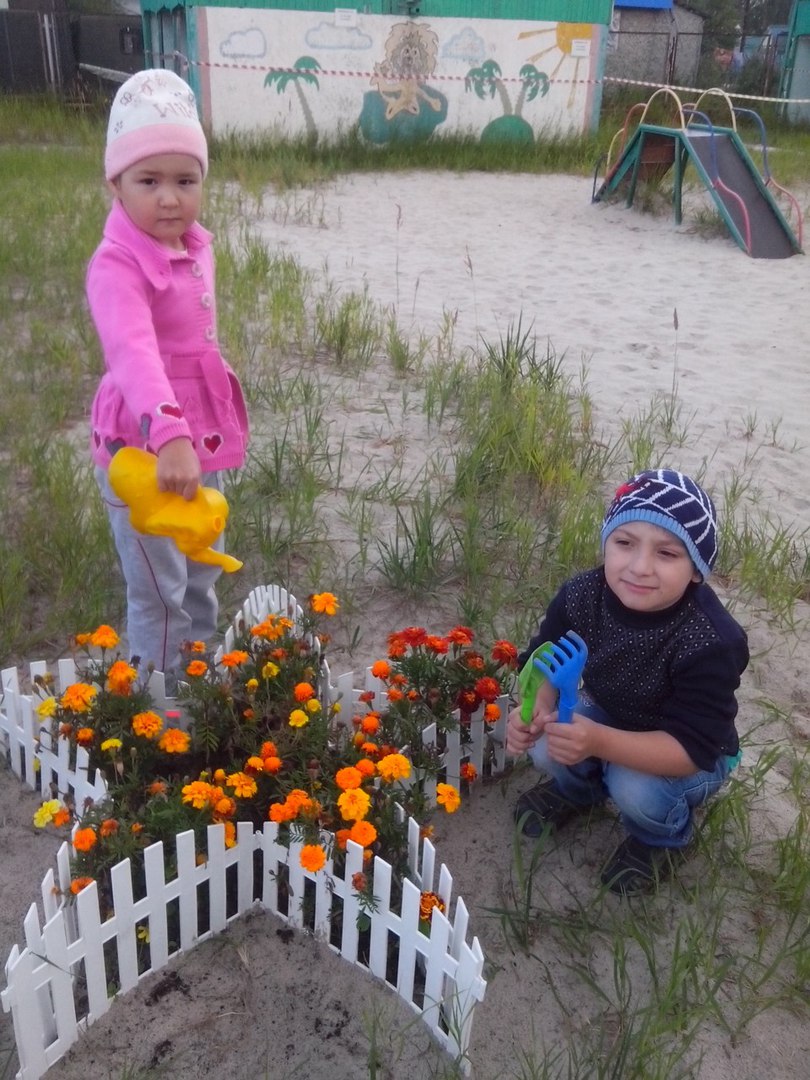 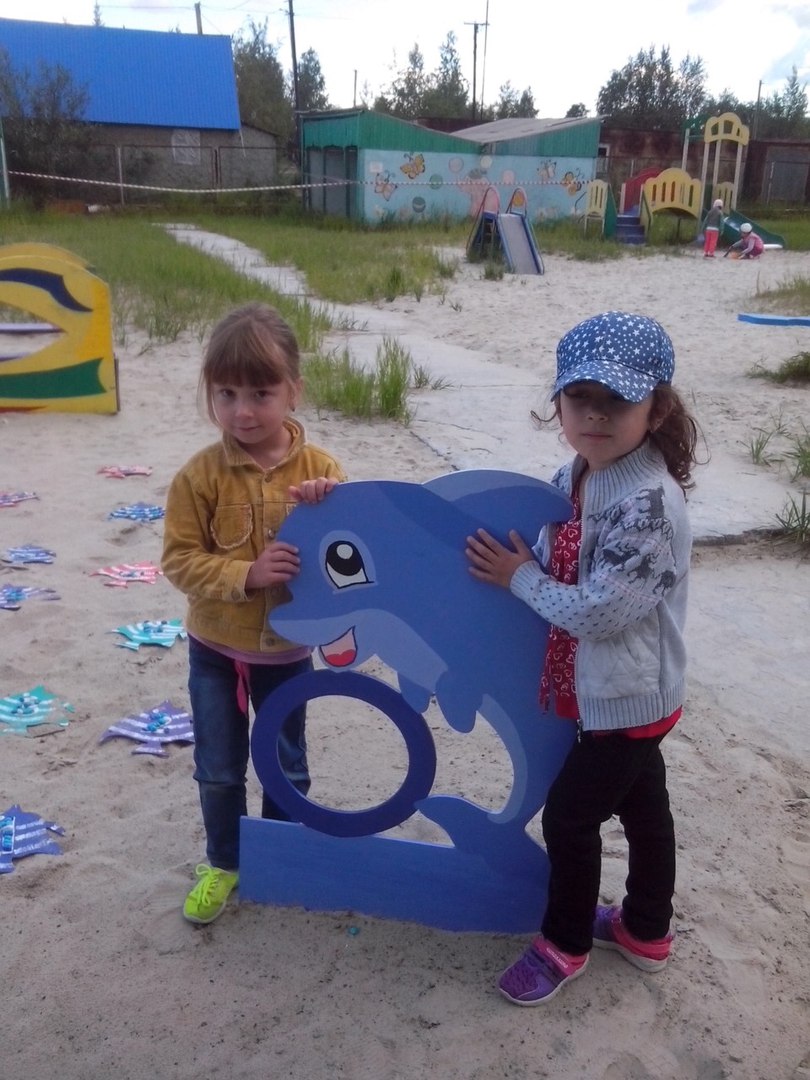 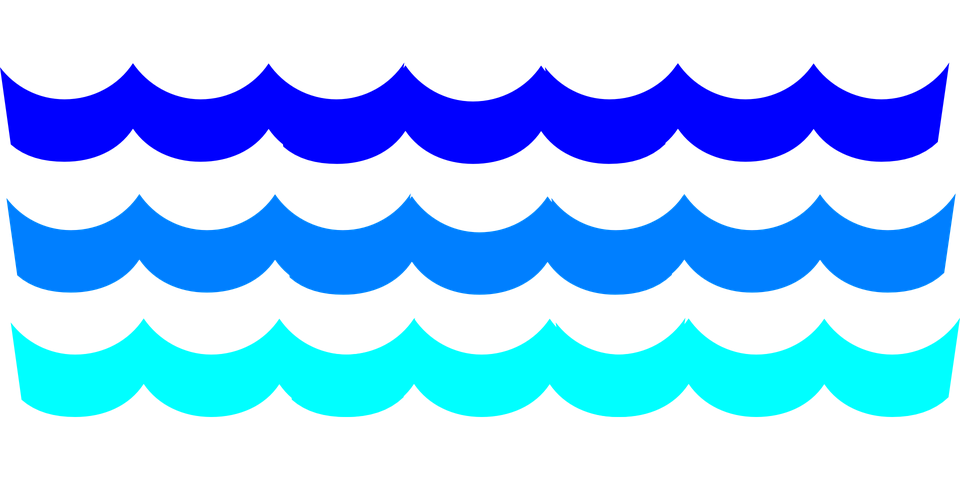 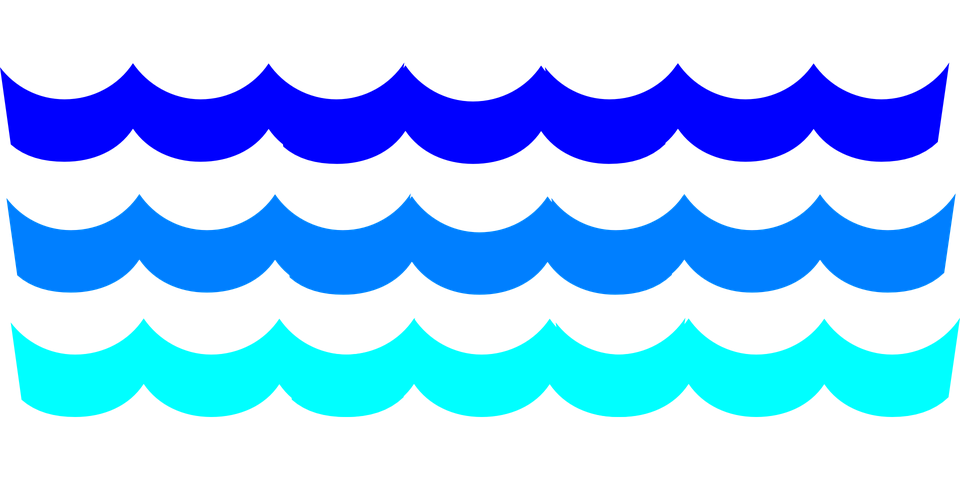 Заключение.
Проект благоустройства помог решить задачи эстетического, нравственного и физического воспитания детей через знакомство с окружающим растительным миром; создать комфортные условия для прогулок детей. А также позволил осуществить активизацию творческого потенциала по созданию благоприятных условий для пребывания детей в дошкольном учреждении. 
Родители и педагоги, объединив усилия, создали для детей интересную среду, позволяющую играть, отдыхать, заниматься спортом, познавательной деятельностью.
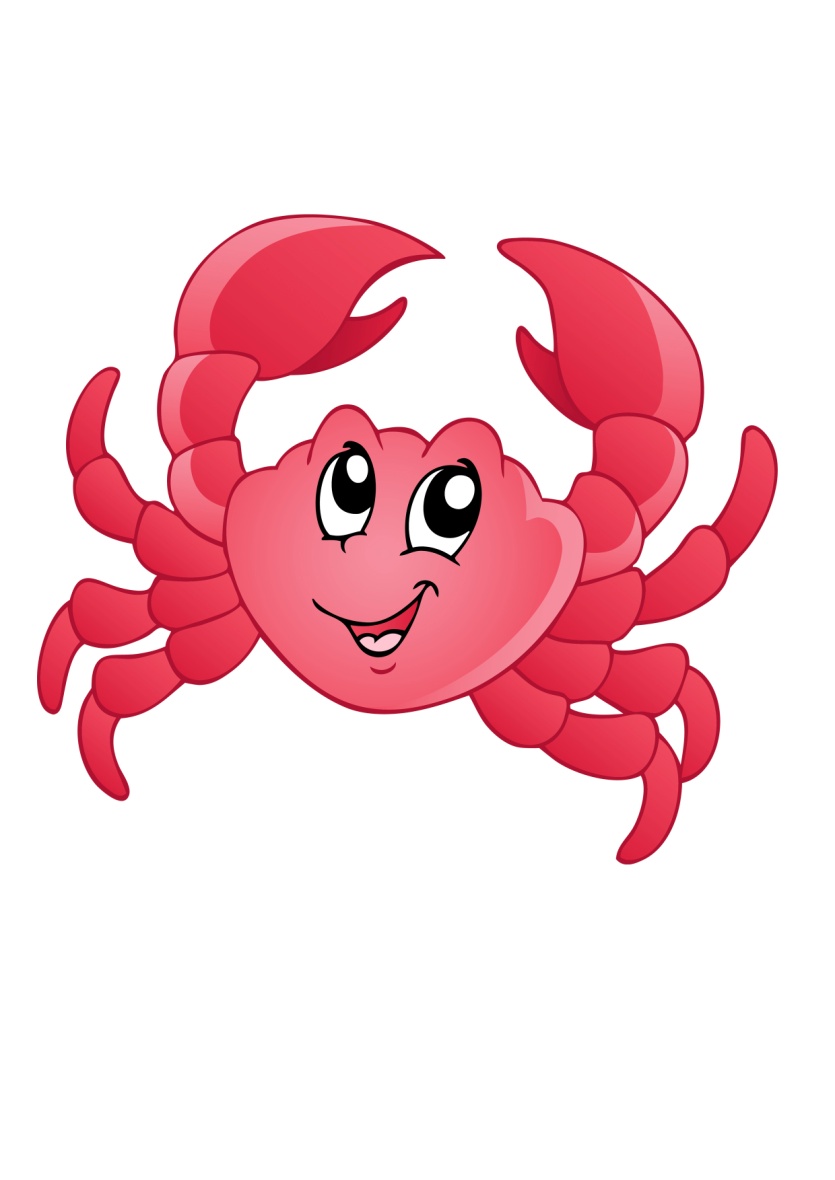 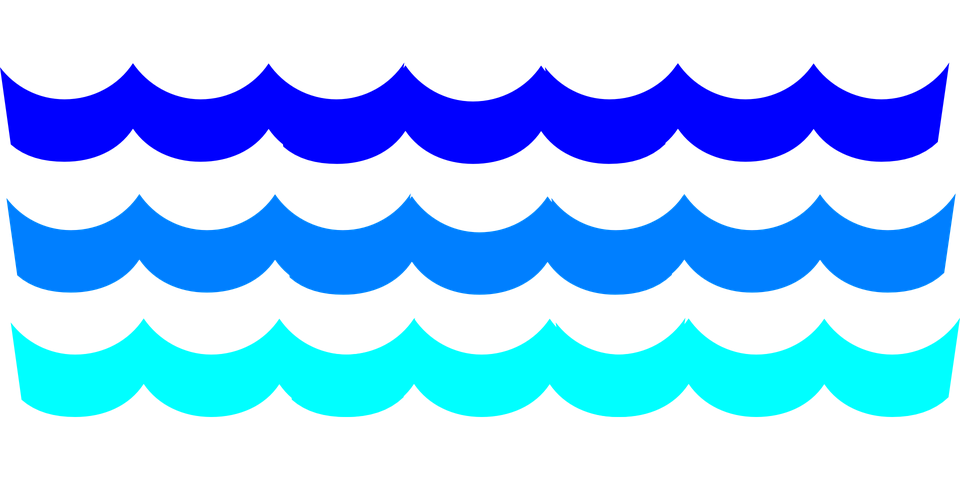 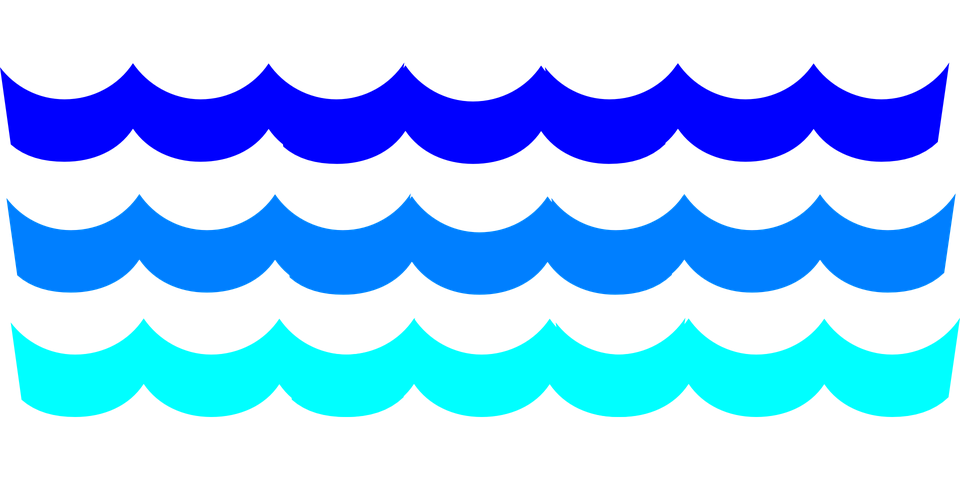